GOODS PURCHASED UNDER NHPDURING FY2018-2019
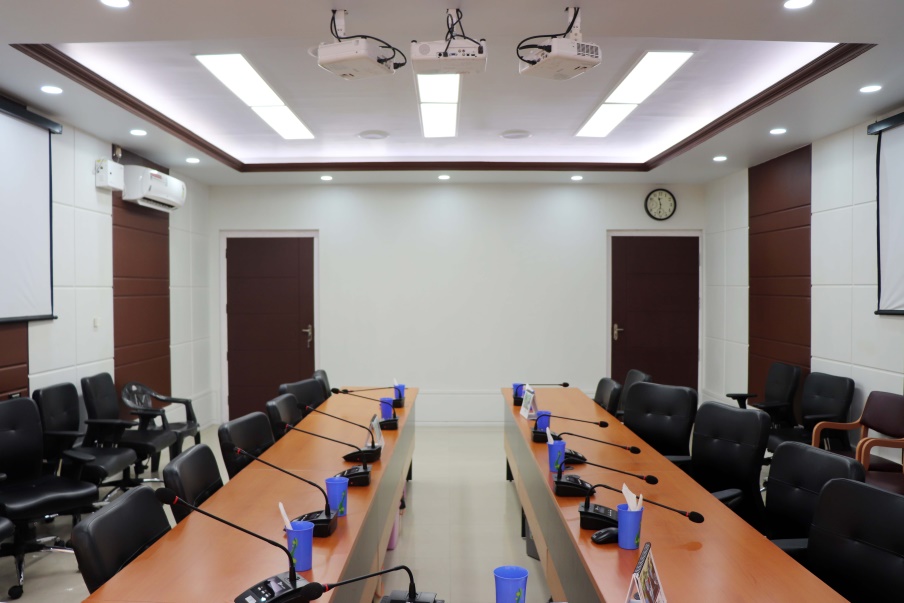 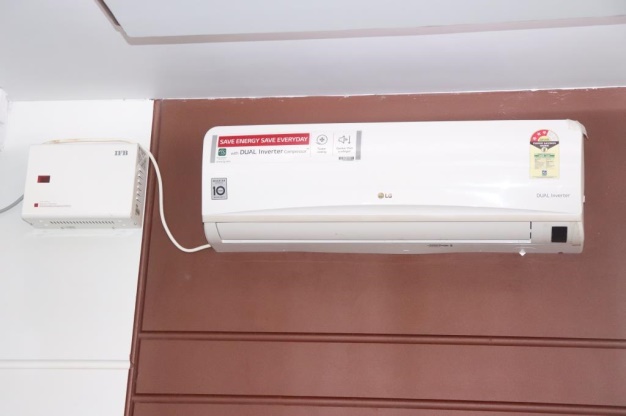 RENOVATION OF EXISTING CE BUILDING

Wall & AC-4nos.

Amount
Rs5,90,824
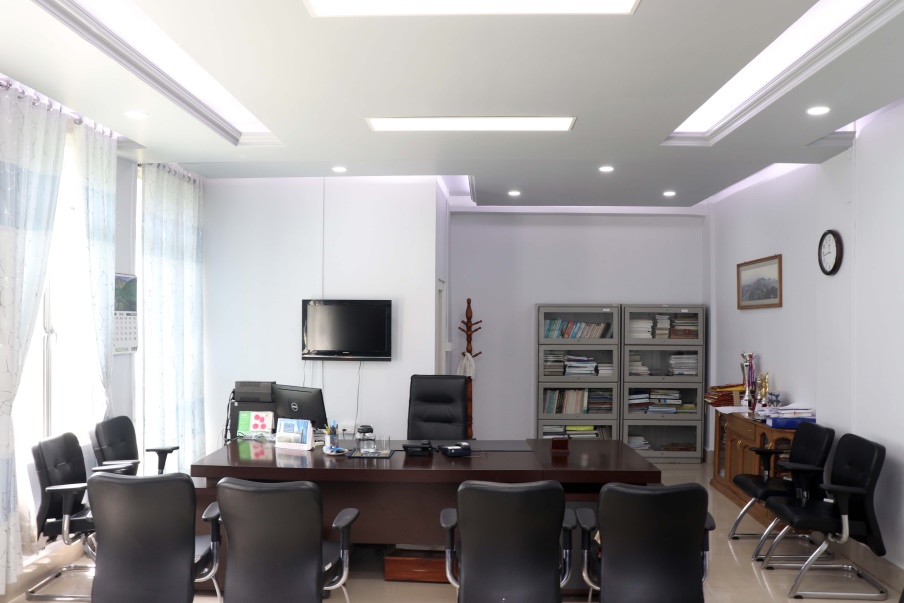 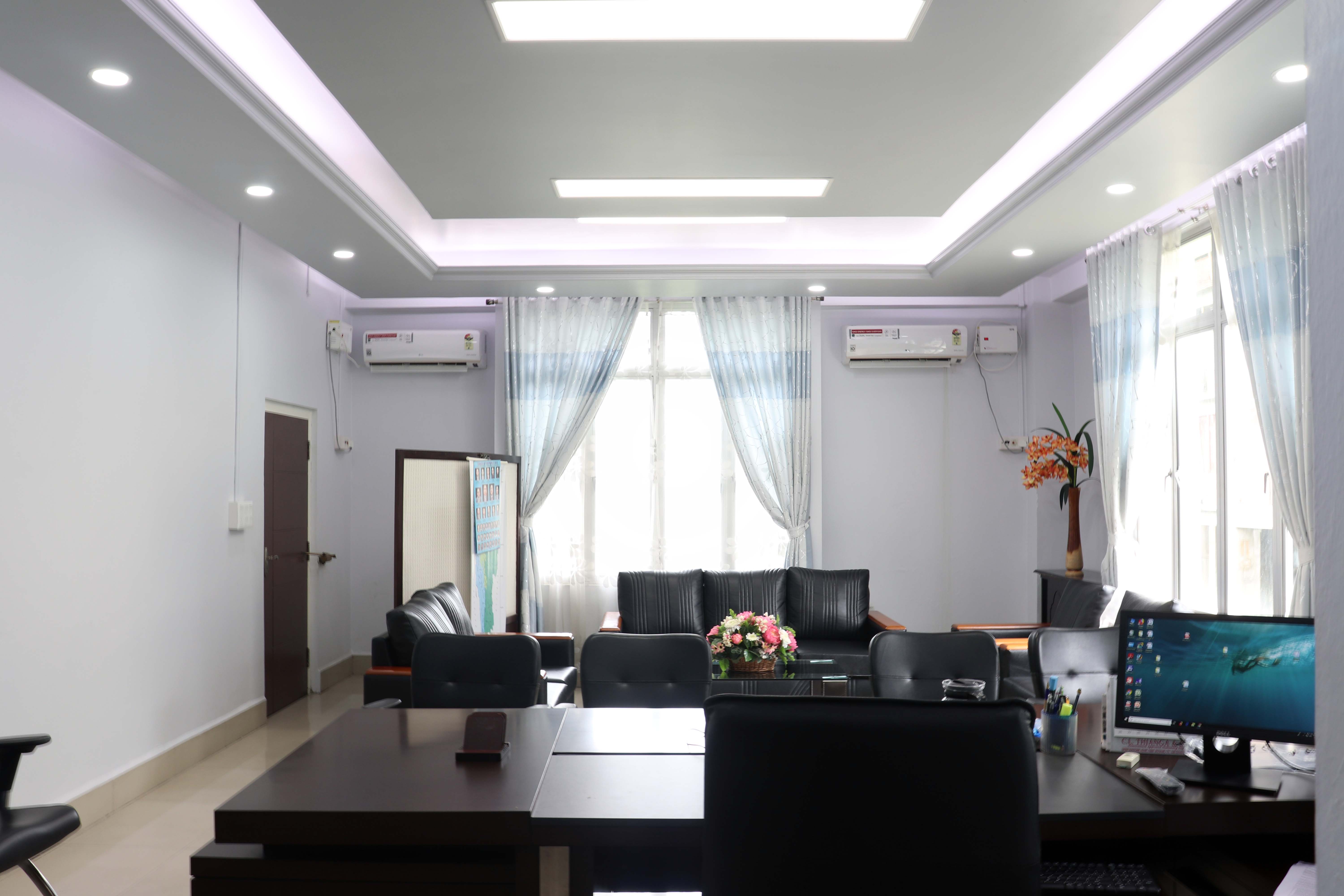 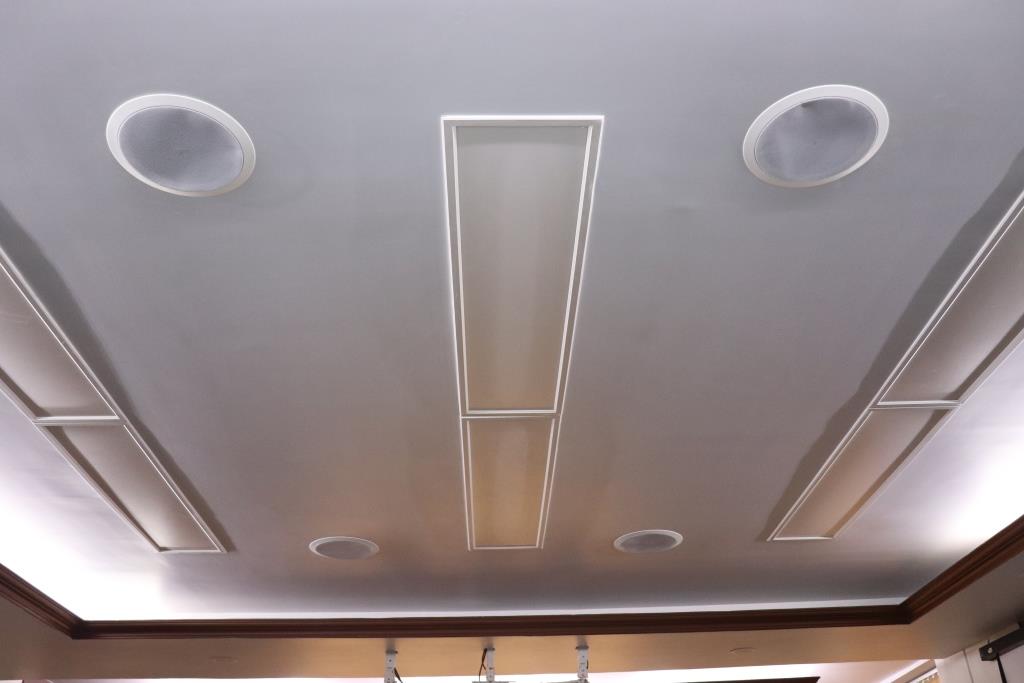 SOUND SYSTEM FOR COMMITTEE ROOM

Amount
Rs 4,45,204
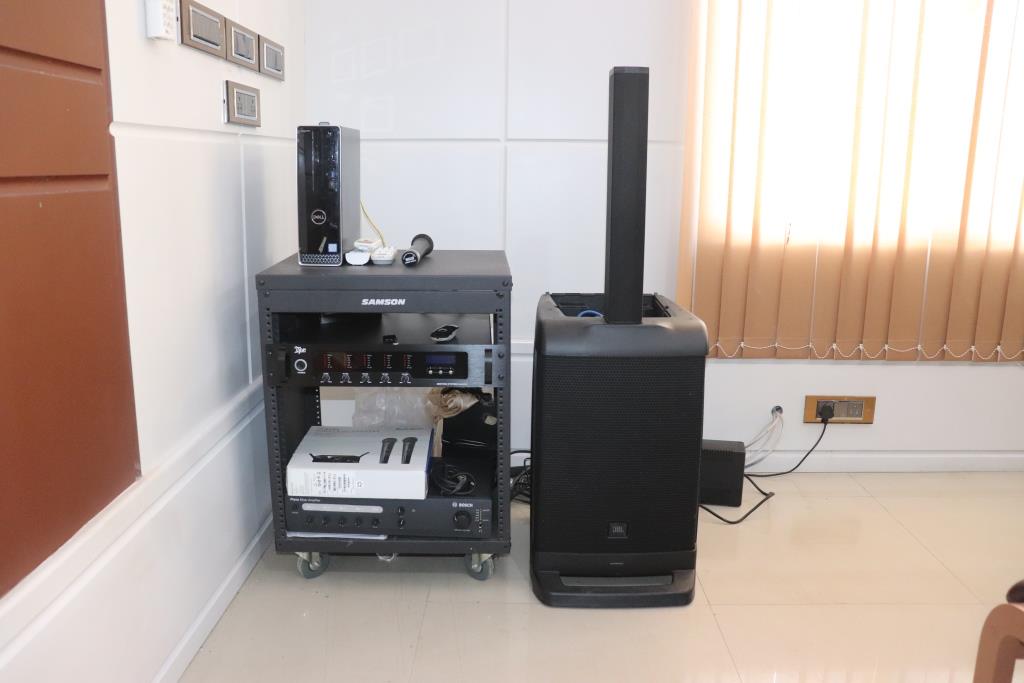 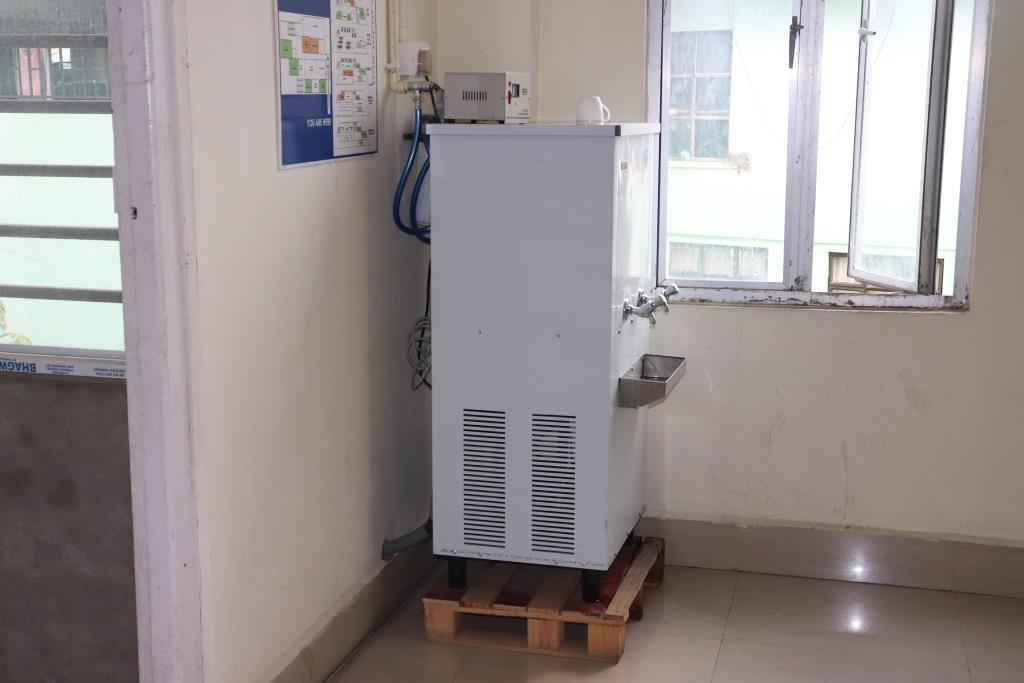 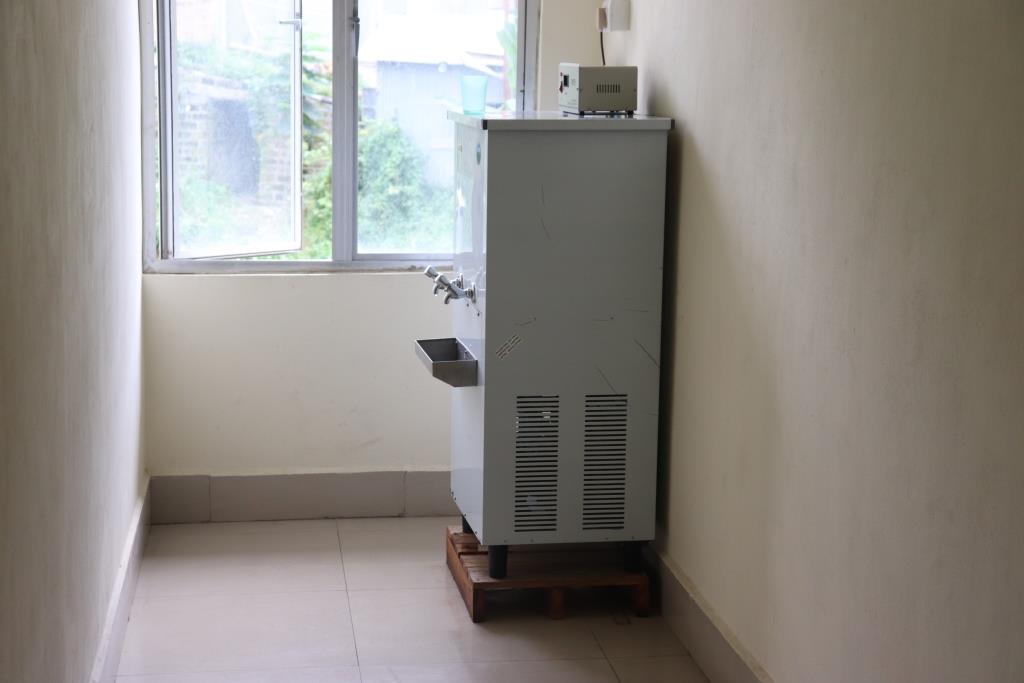 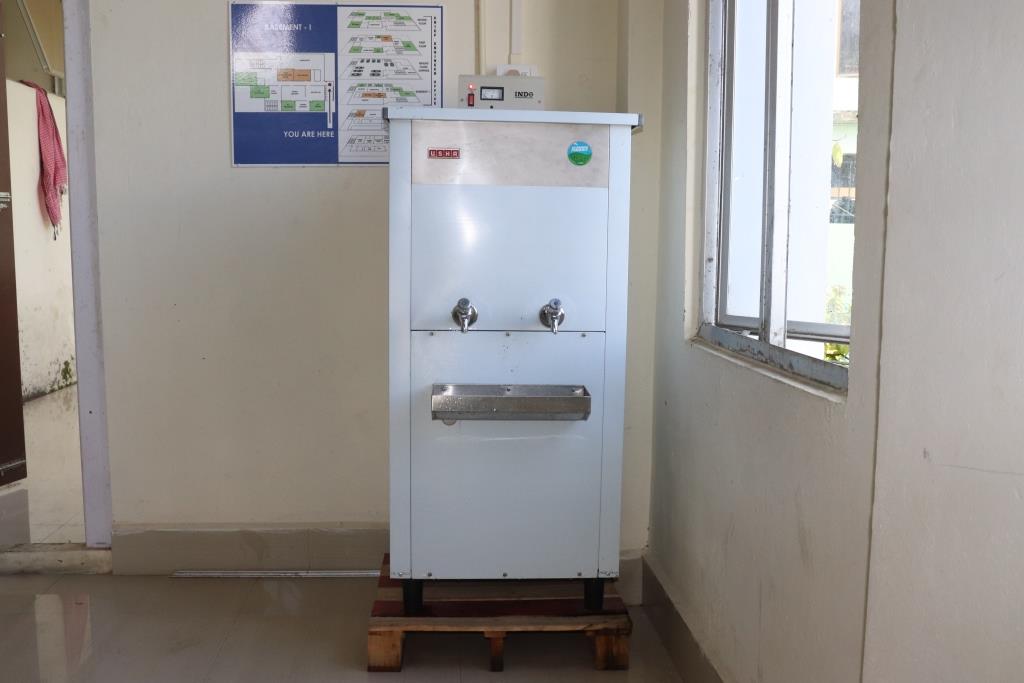 WATER COOLER
(3 Nos)

Amount
Rs 1,43,400
AIR CONDITIONER
(8 Nos)

Amount
Rs 5,43,820
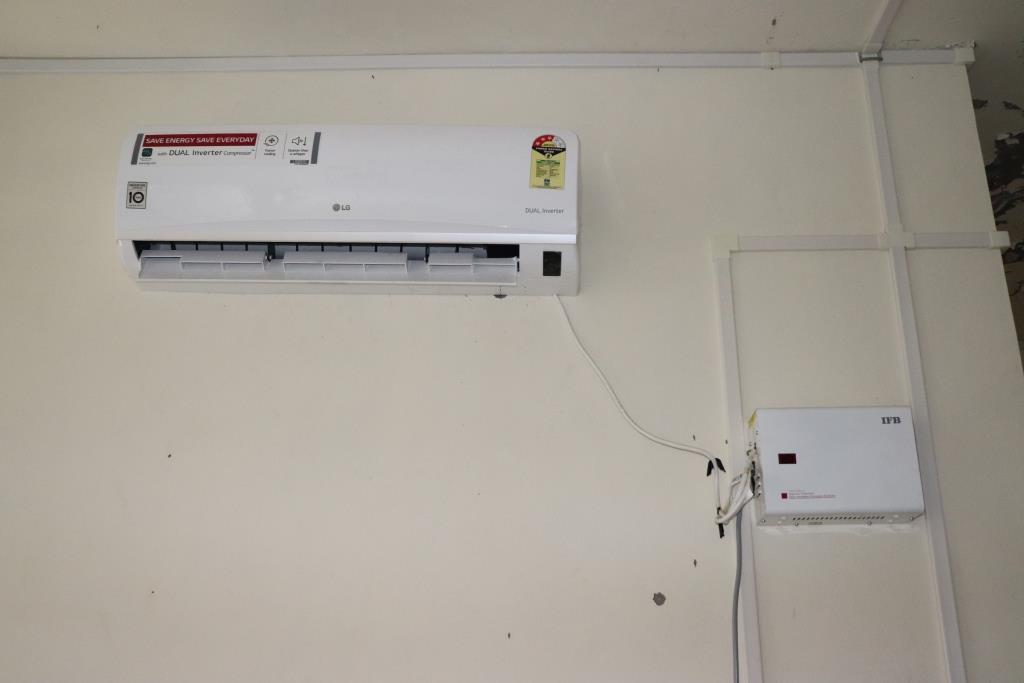 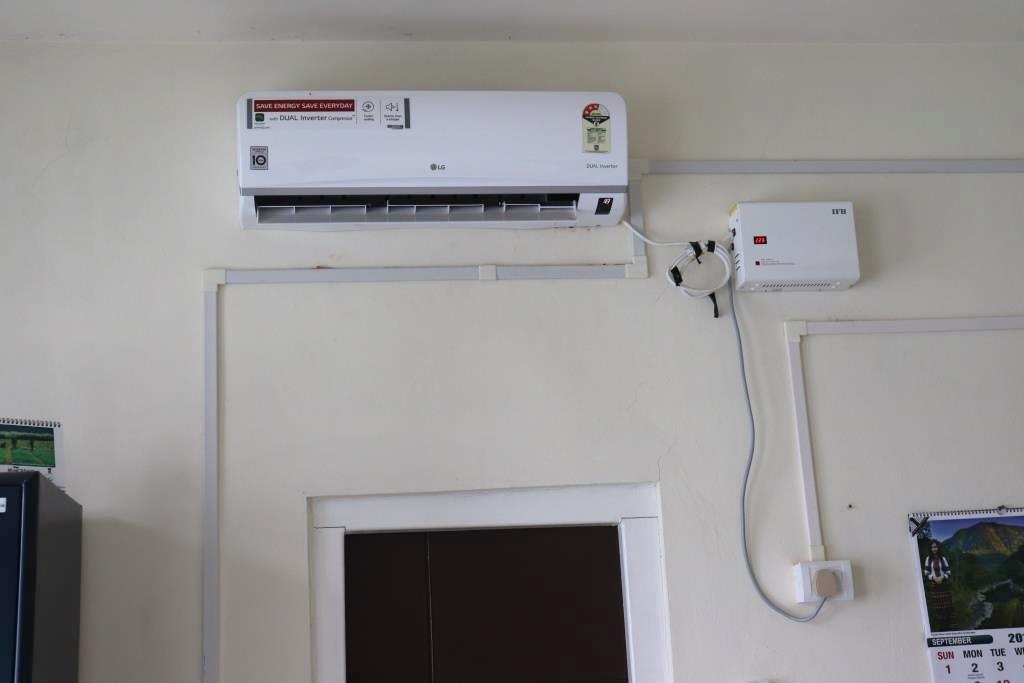 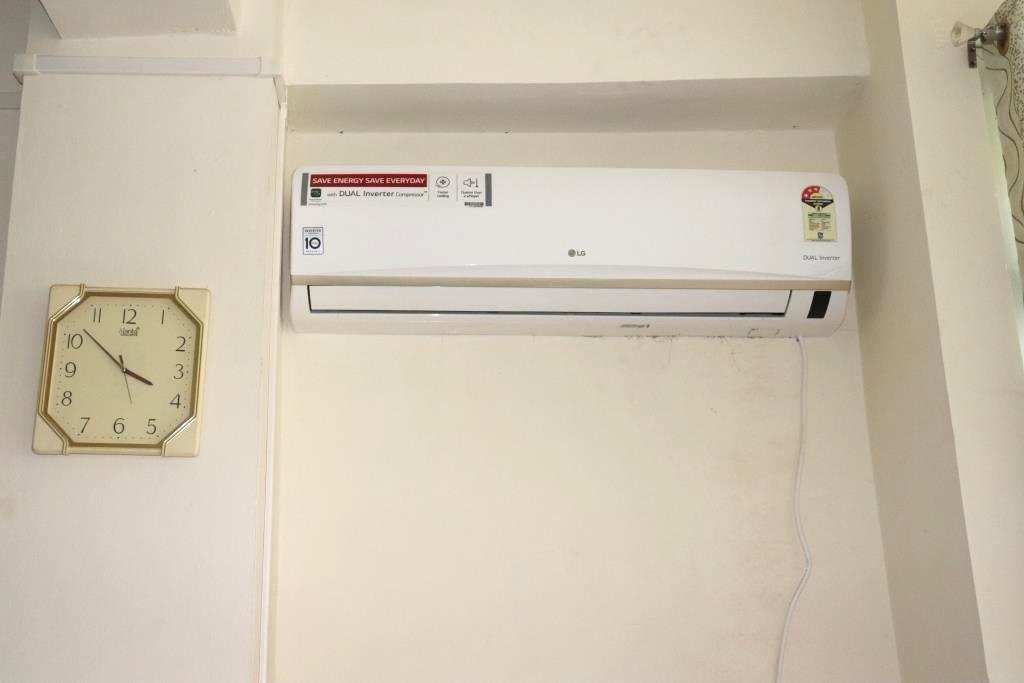 IT EQUIPMENT FOR DATA CENTRE
-
Workstation -1
Scanner – 1
Internet Facilities -1
Mini UPS – 20

Amount
Rs 4,09,400
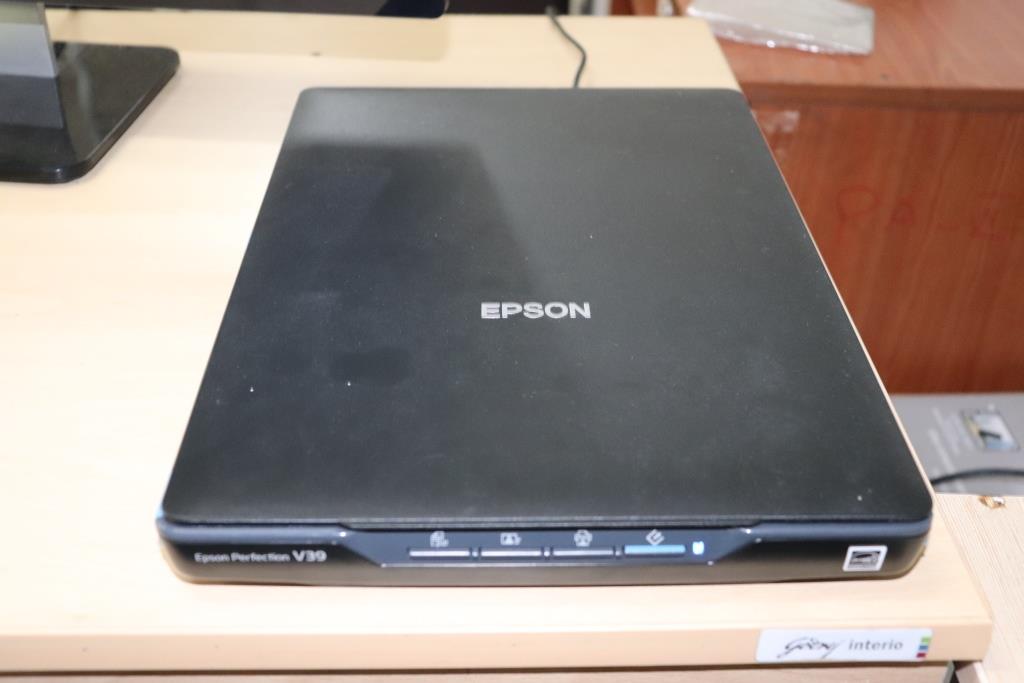 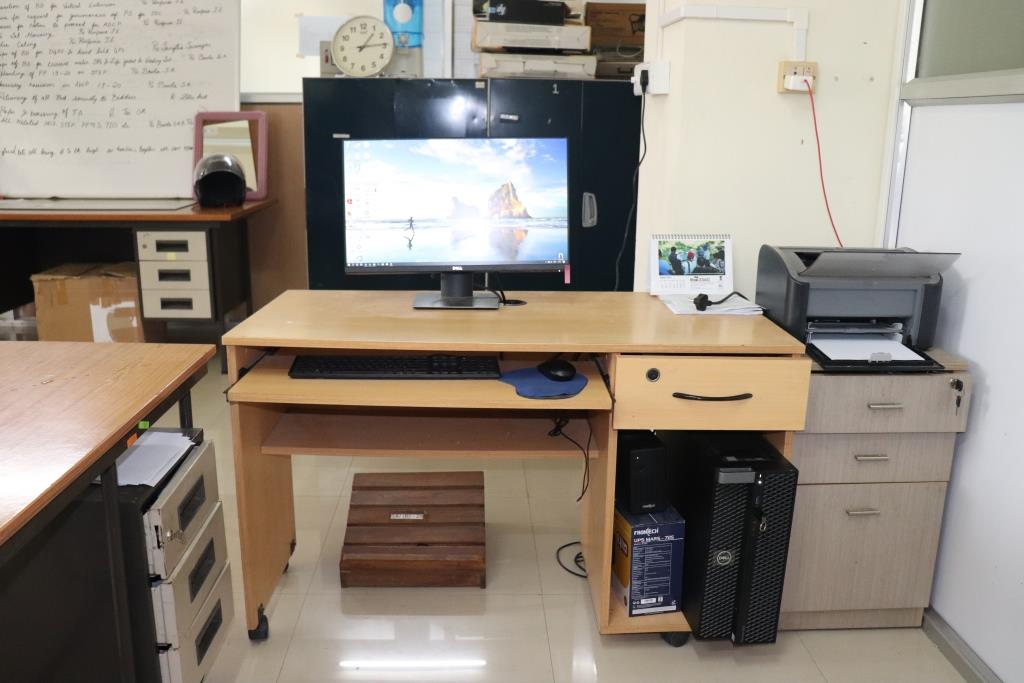 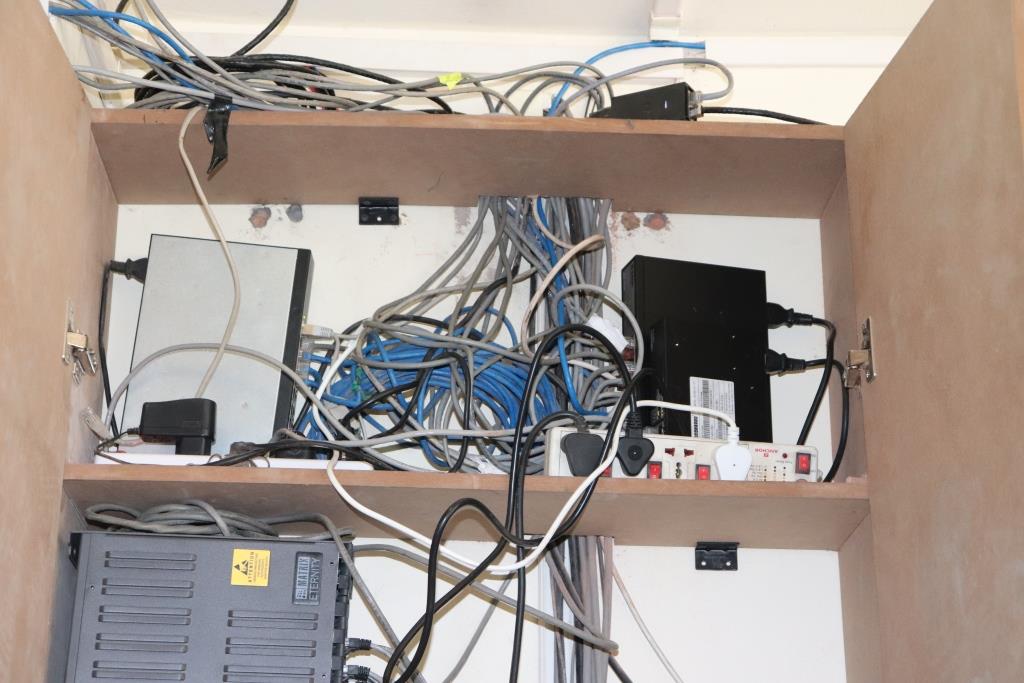 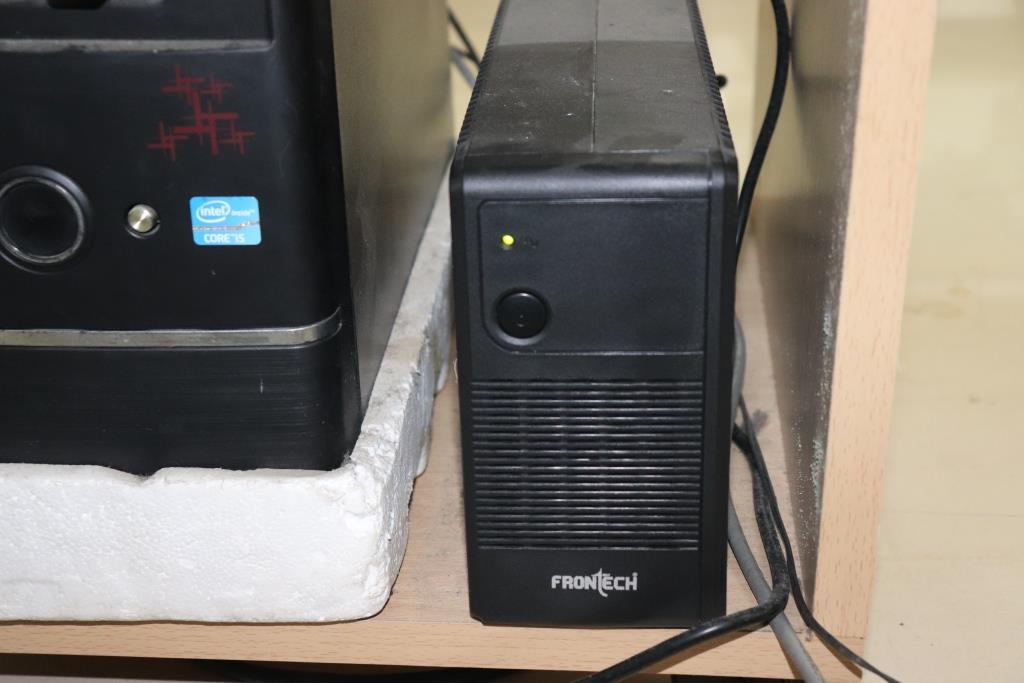 IT EQUIPMENT FOR DATA CENTRE
-
Desktop Computer – 13nos
Amount
Rs 6,77,000

Laser Printer – 9nos
Color Printer - 9nos
Total – 18nos
Amount
Rs 2,07,000
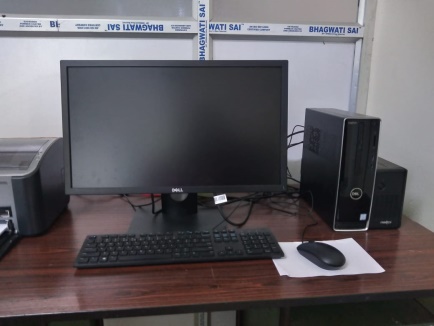 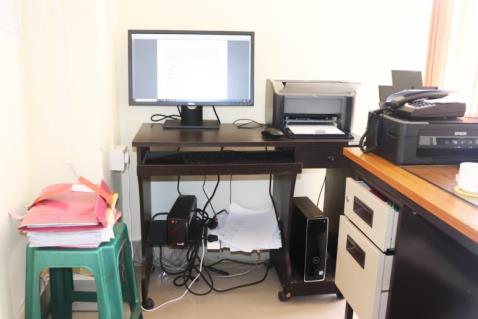 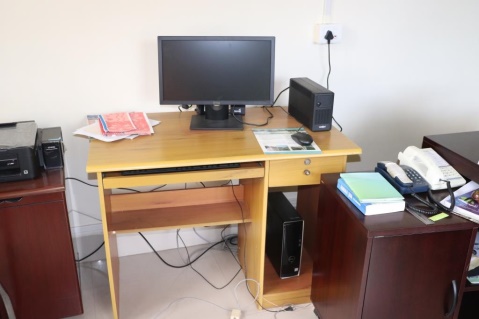 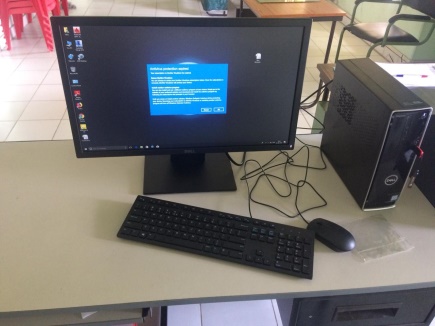 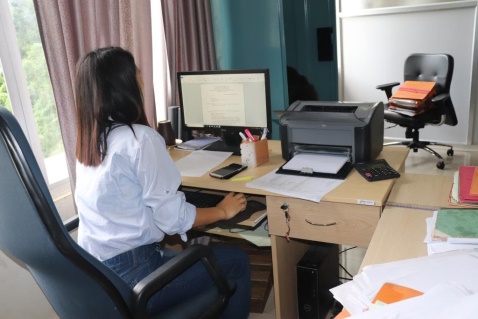 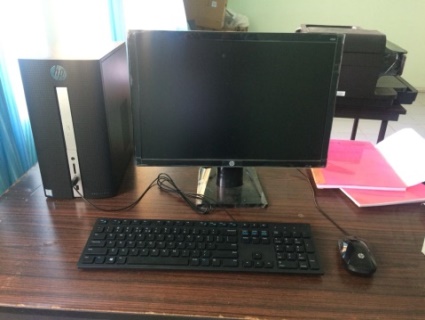 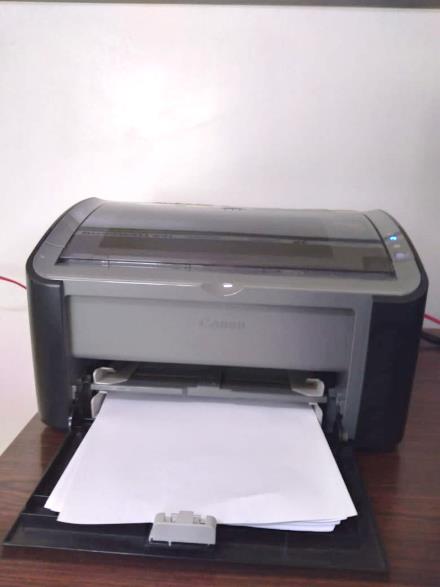 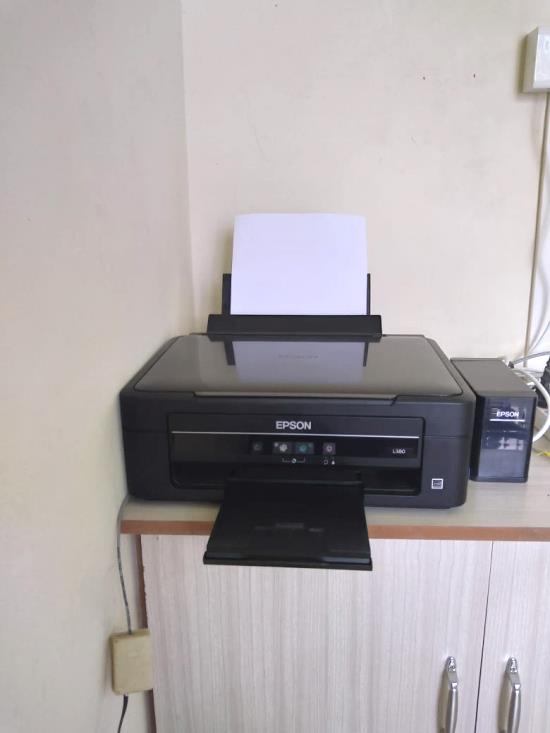 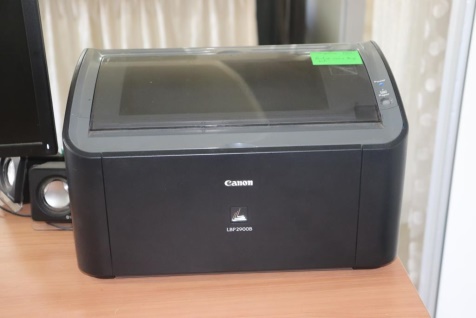 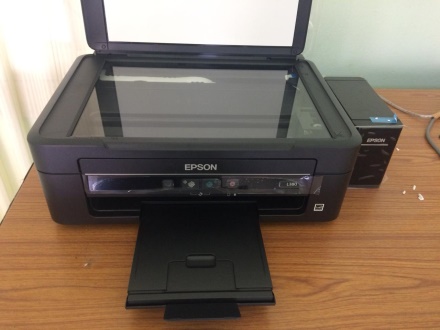 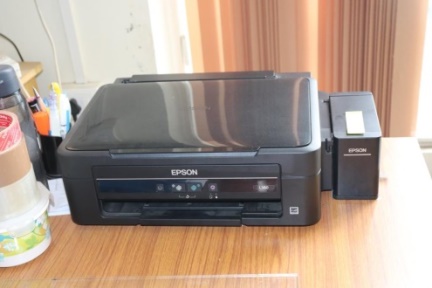 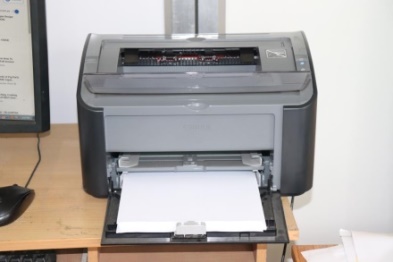 IT EQUIPMENT FOR DATA CENTRE
-
Photocopier
Color – 5nos
Black & White – 2nos

Amount
Rs 1,334,500
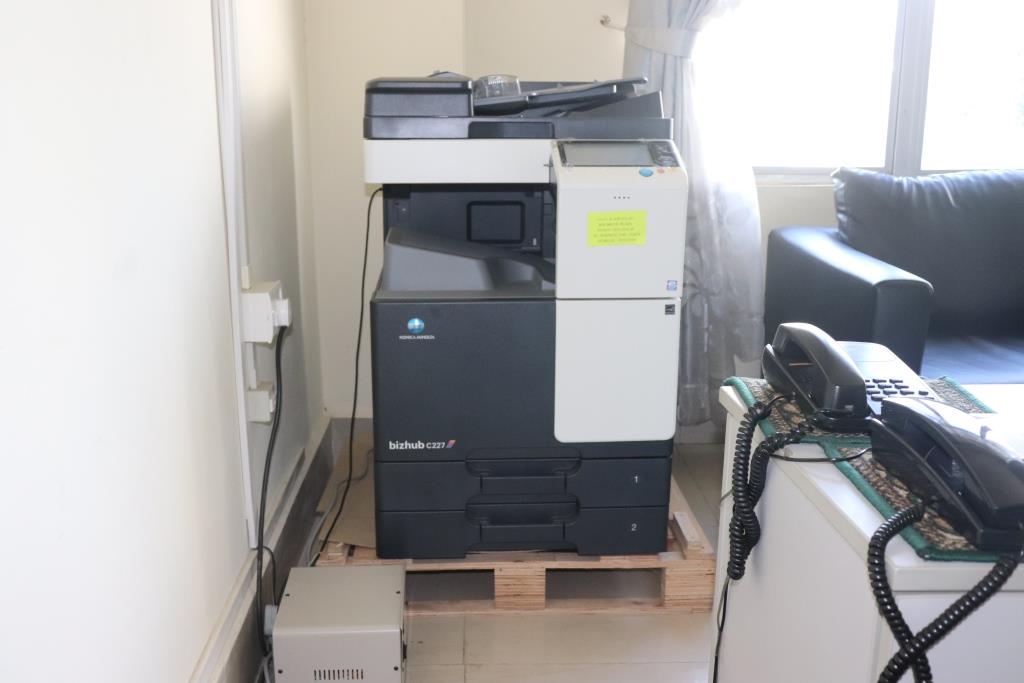 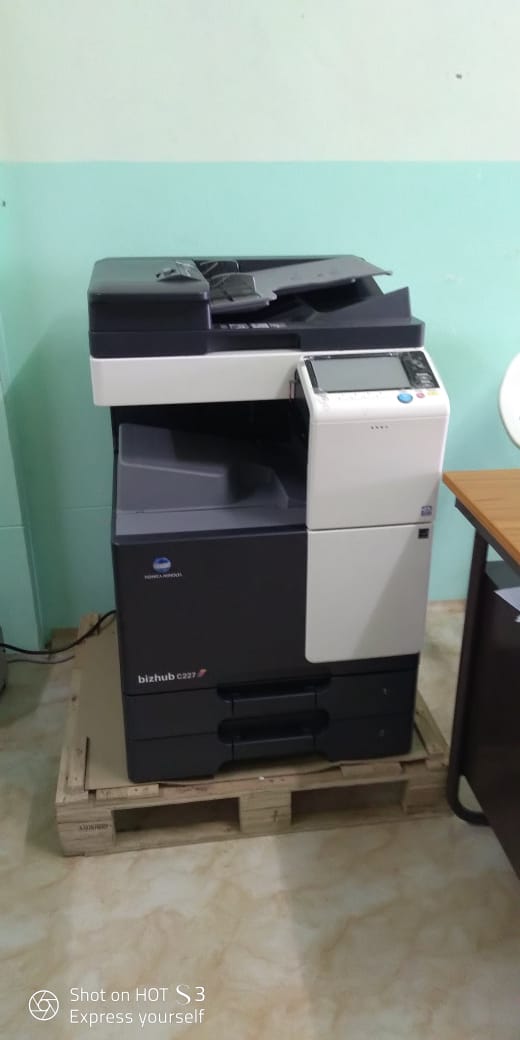 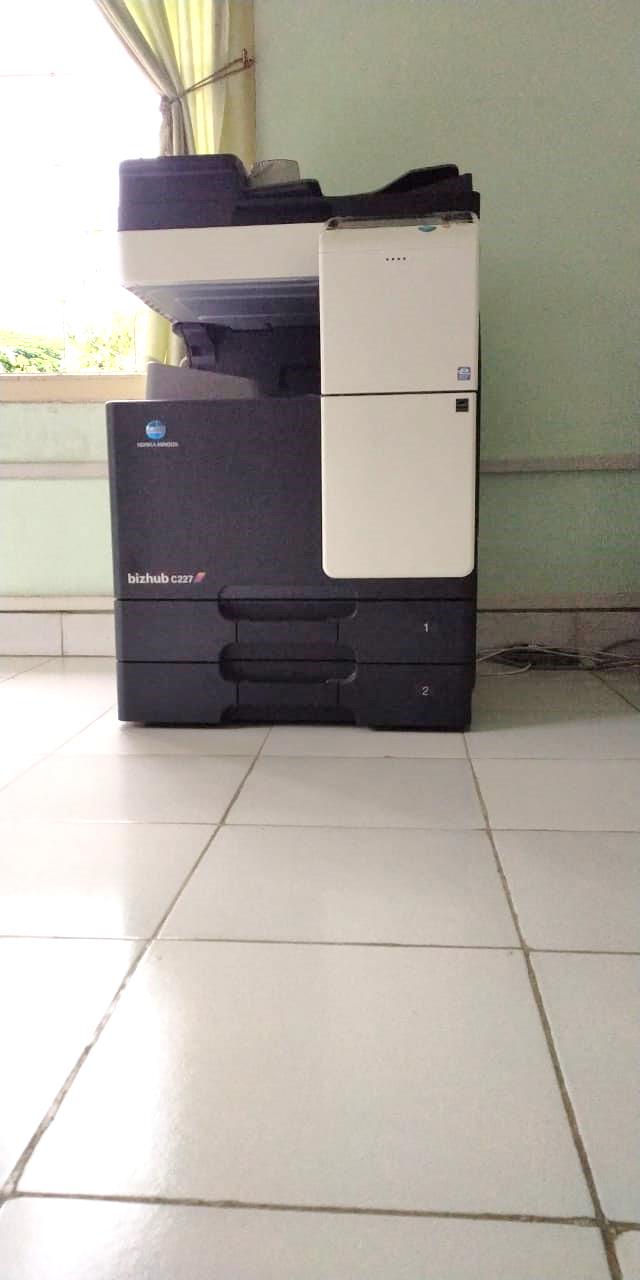 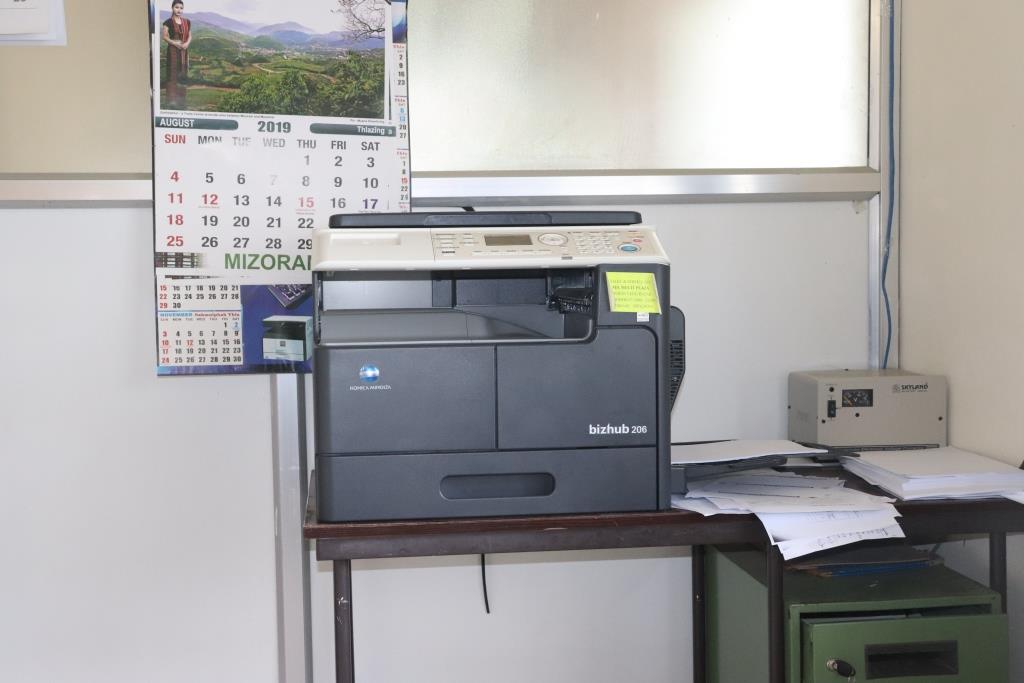 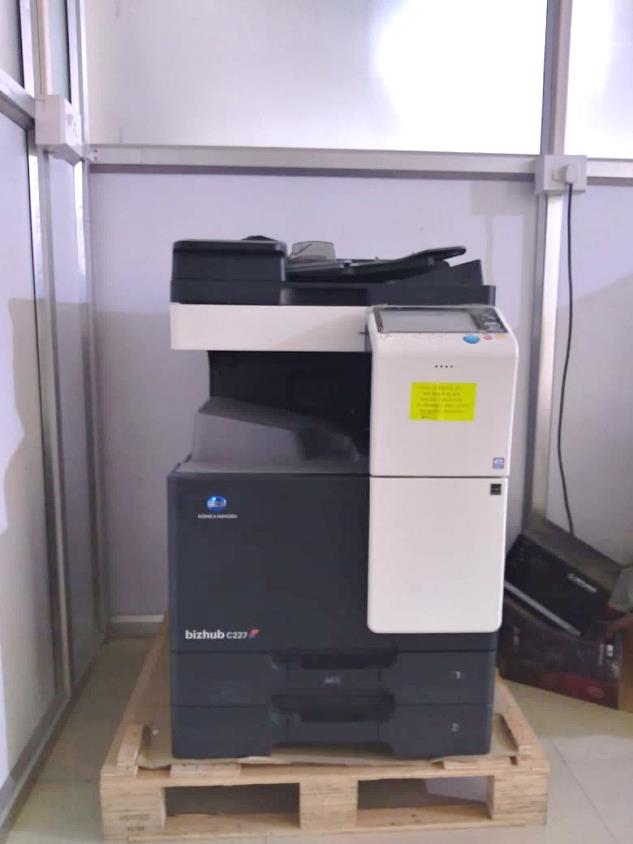 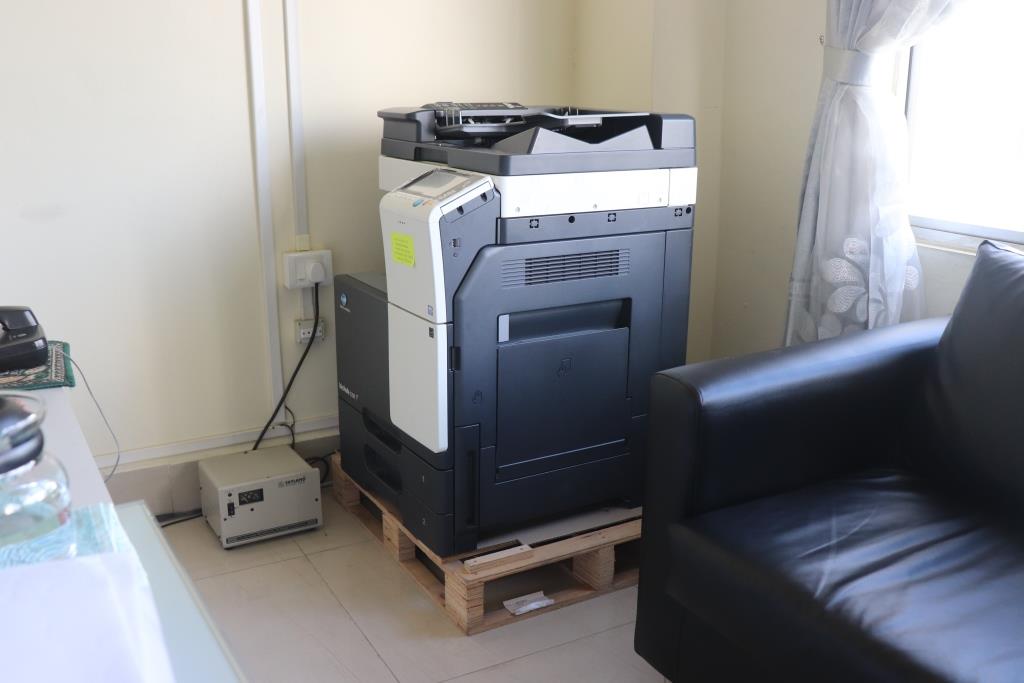 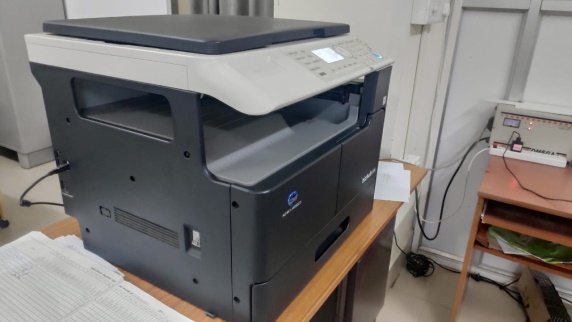 IT EQUIPMENT FOR DATA CENTRE
-
3Kva online UPS – 4nos

Amount
Rs 5,30,328
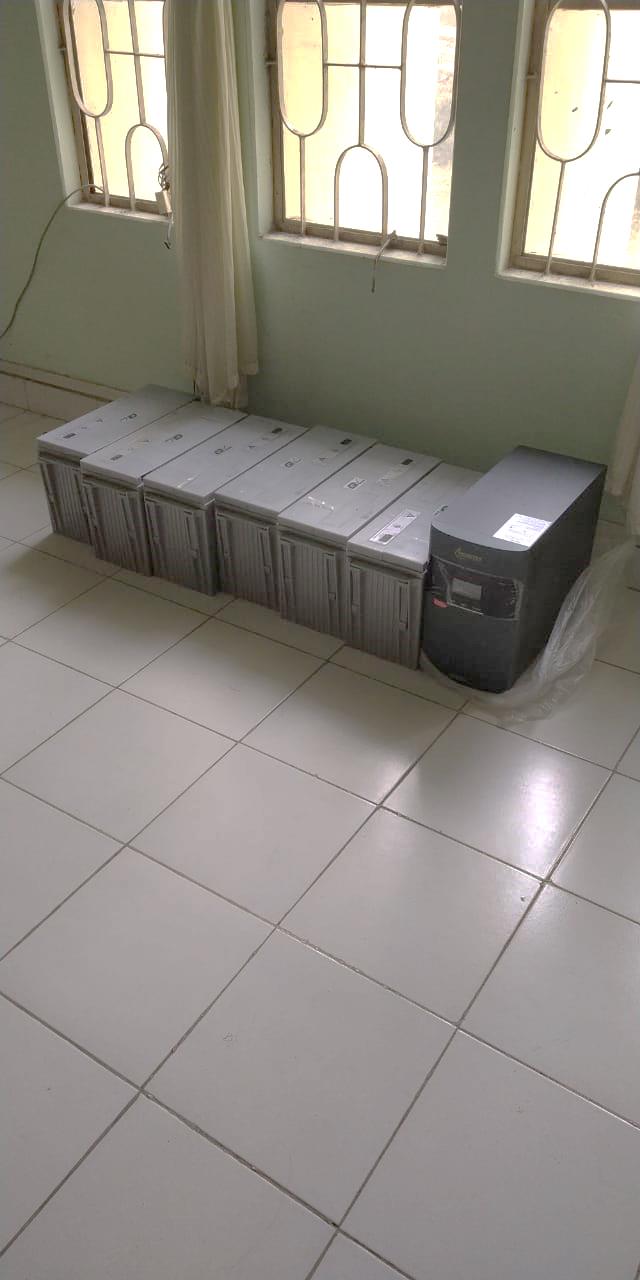 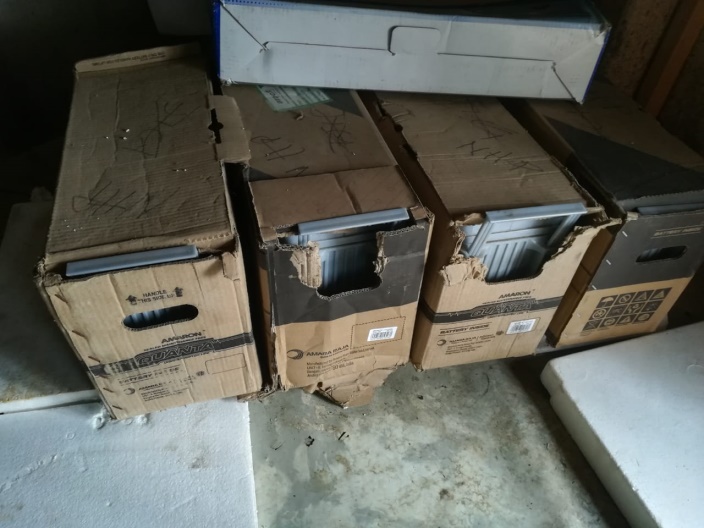 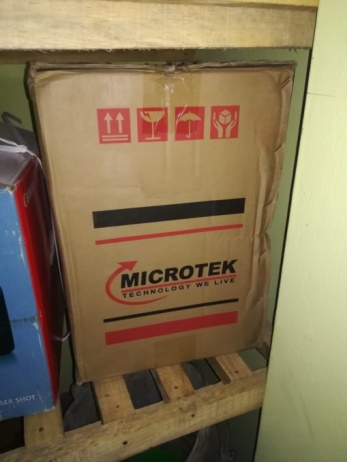 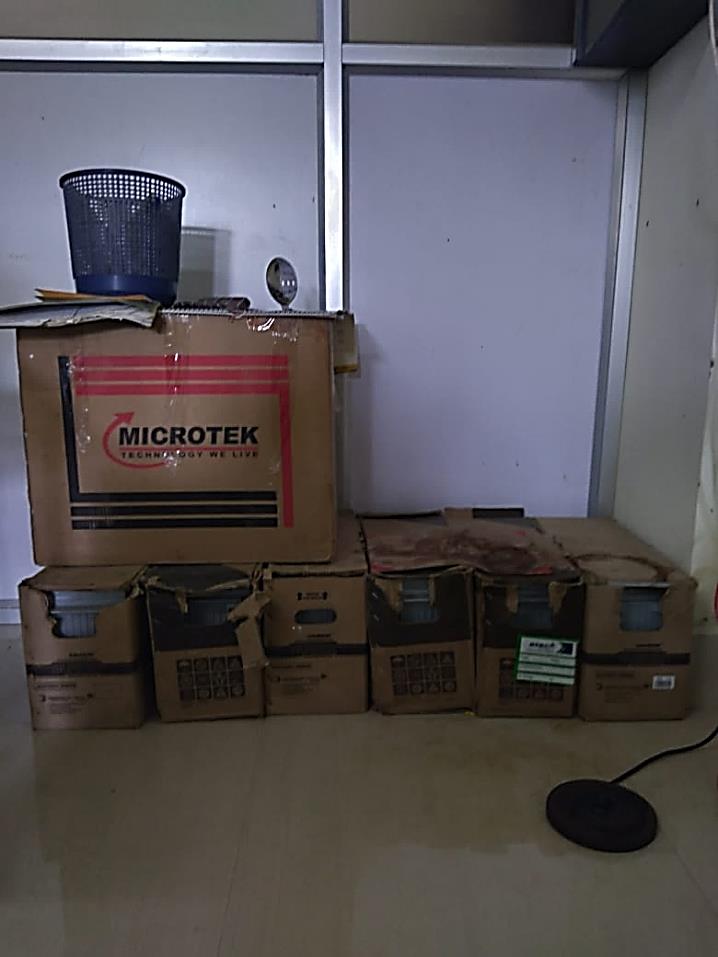 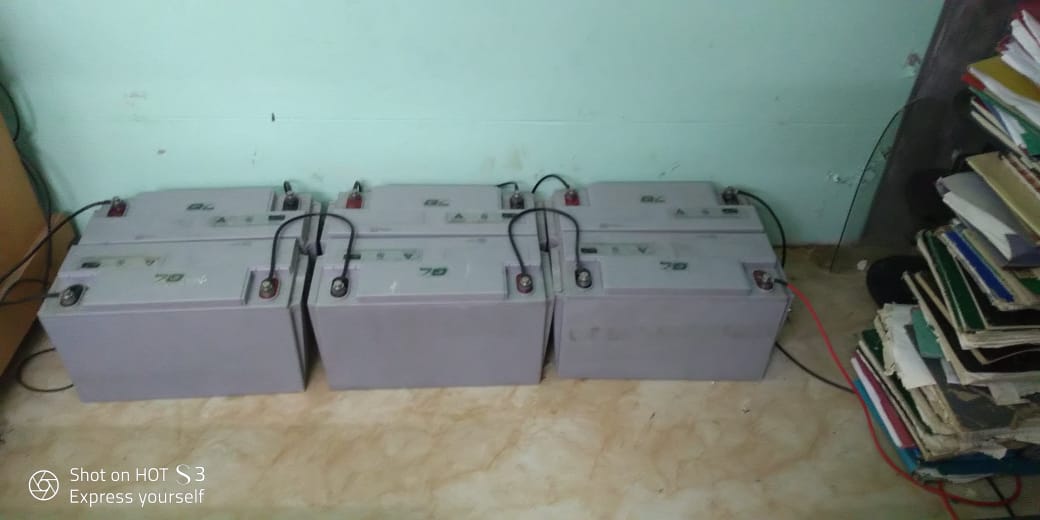 IT EQUIPMENT FOR DATA CENTRE
-
Display Unit for Video Conference Room – 2 nos

Amount
Rs 1,75,800
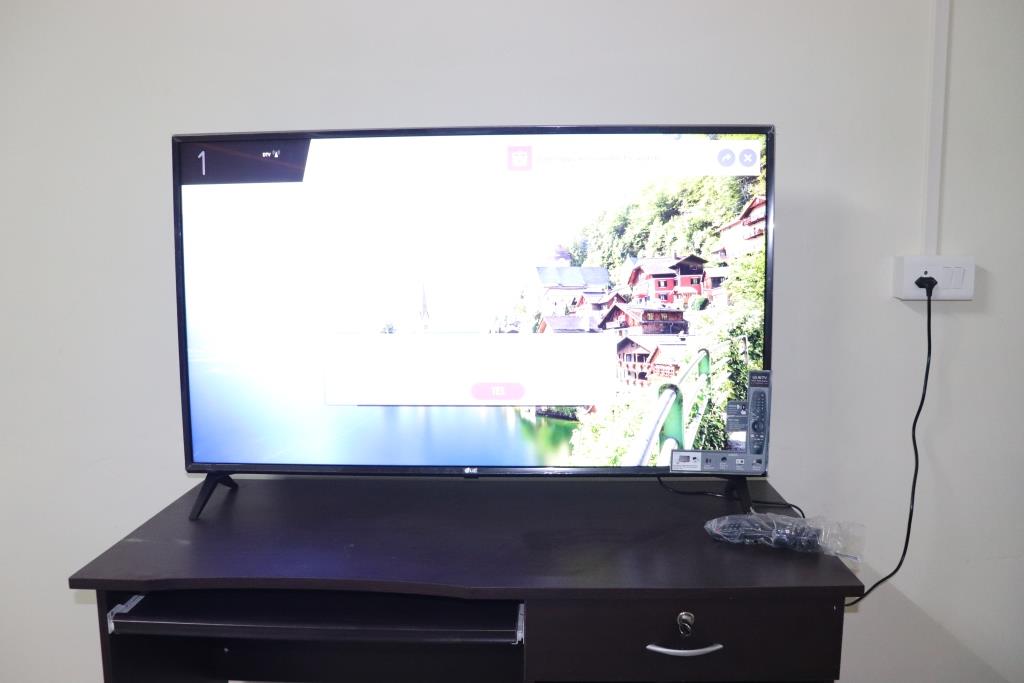 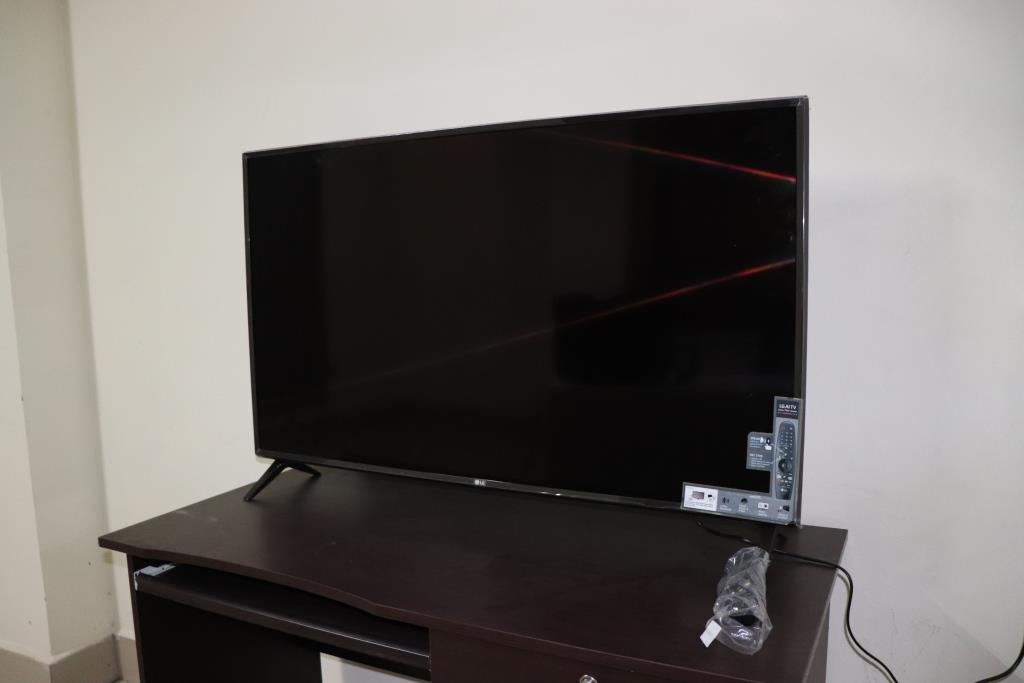 IT EQUIPMENT FOR DATA CENTRE
-
Video Conference Room 
Tables (5nos)
Compt.Table (1no)
Chairs (9nos)

Amount
Rs 1,67,090
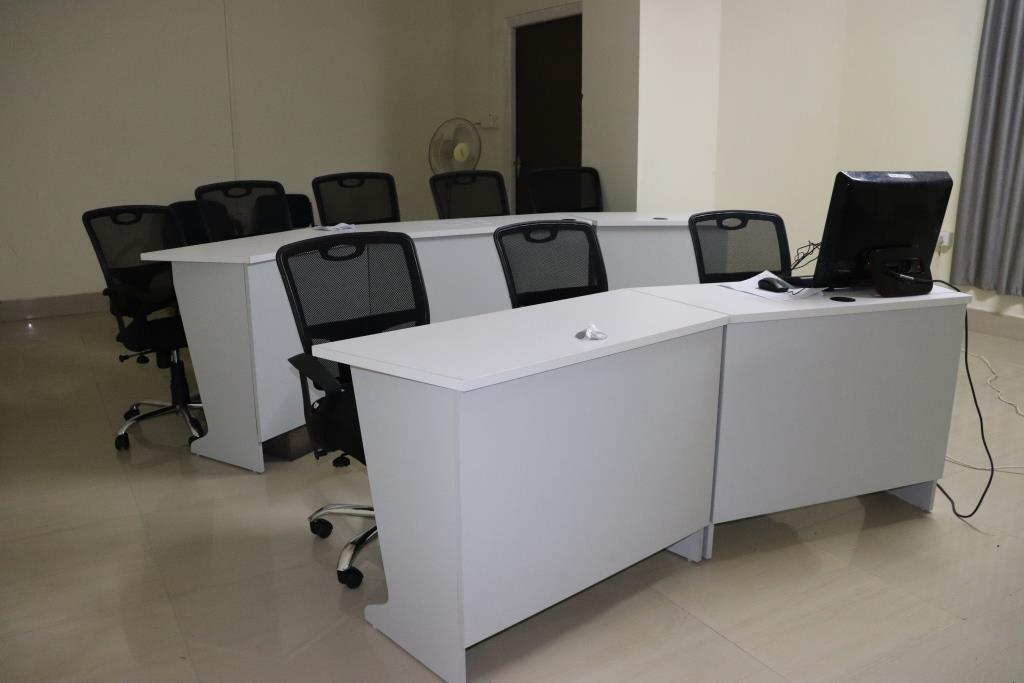 DG SET FOR POWER BACKUP

100kVA – 1 no
Amount
Rs 11,97,700



5kVA – 3 no
Amount
Rs 7,73,844
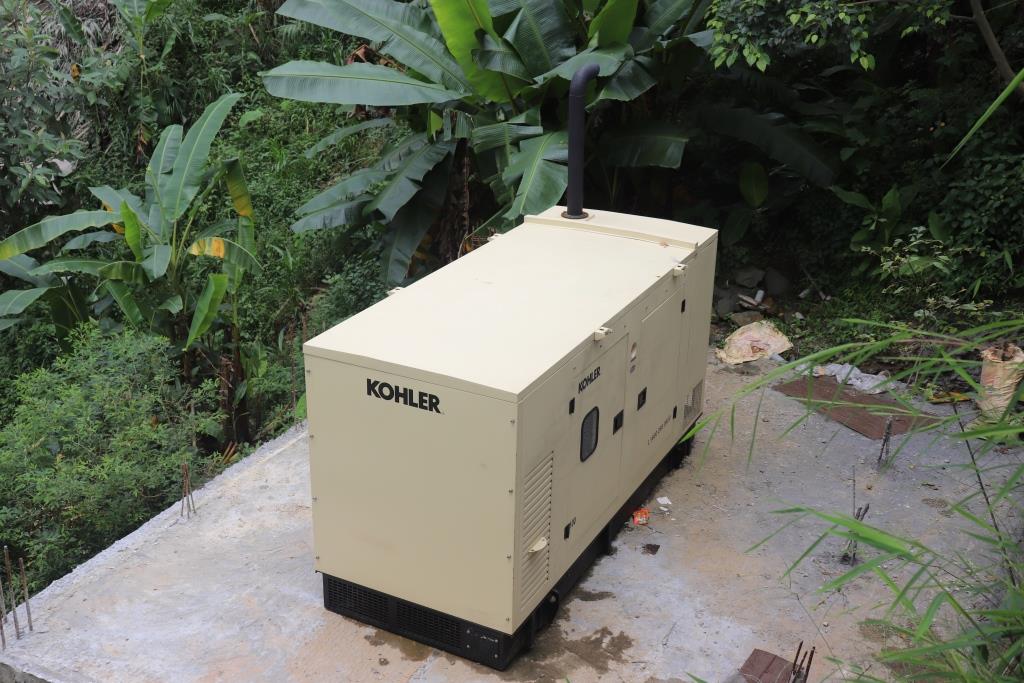 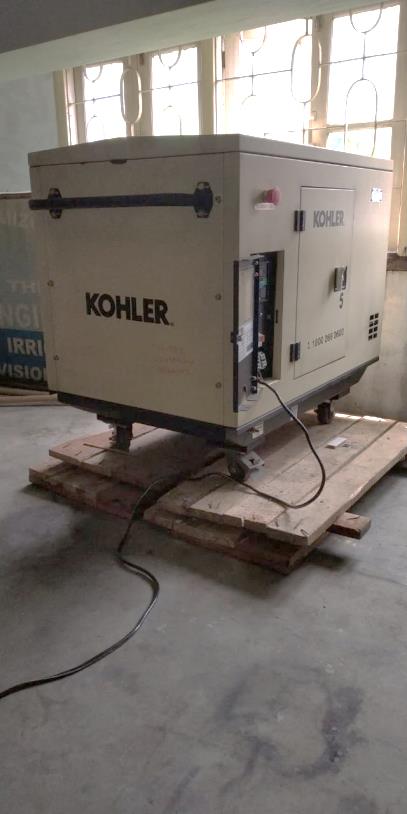 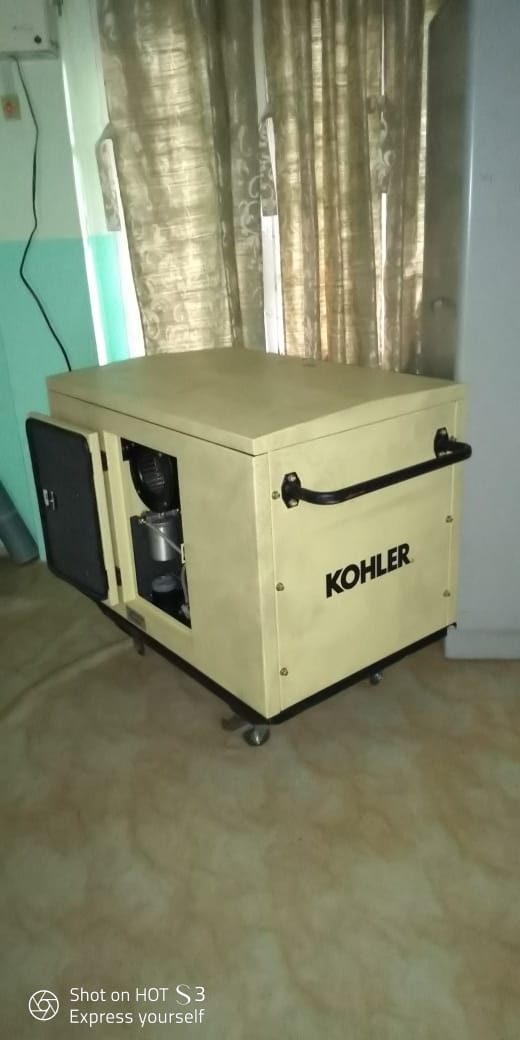 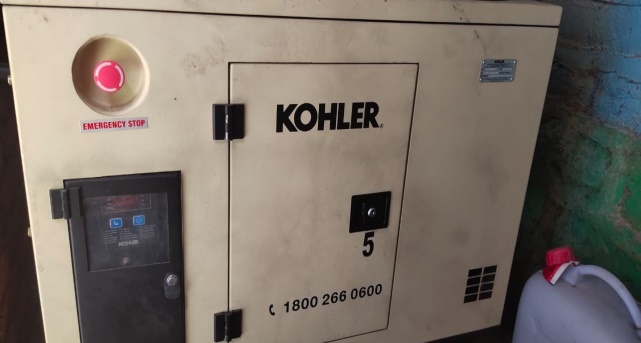